Лаборатория исследований бюджетной политики Института прикладных экономических исследований
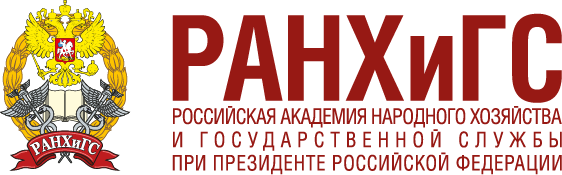 Гайдаровские чтения
Региональные финансовые системы как инструмент реализации национальных проектов

Финансовые возможности регионов по реализации национальных проектов

15 марта 2019 года
Докладчик: Дерюгин А.Н., с.н.с. лаборатории исследований бюджетной политики Института прикладных экономических исследований
E-mail: deryugin@ranepa.ru
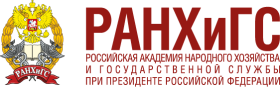 Лаборатория исследований бюджетной политики Института прикладных экономических исследований
Основные вопросы
Итоги текущего исполнения консолидированных бюджетов регионов
Оценка перспектив сбалансированности региональных и местных бюджетов в 2019 году
Обеспечение достижения национальных приоритетов на региональном уровне
2
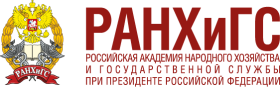 Лаборатория исследований бюджетной политики Института прикладных экономических исследований
ДИНАМИКА ДОХОДОВ И РАСХОДОВ КБР
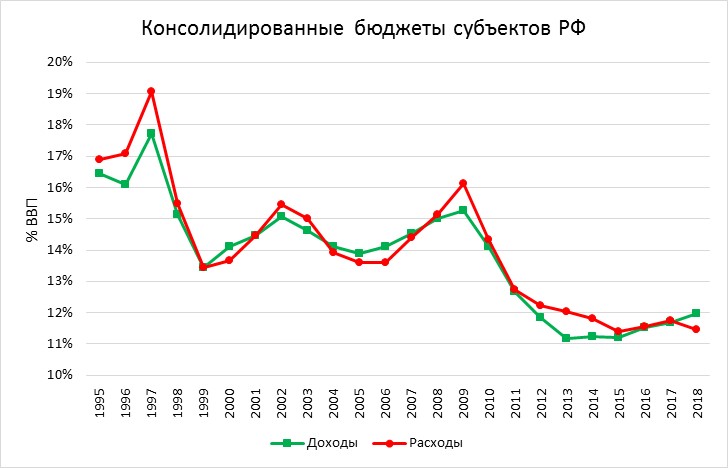 3
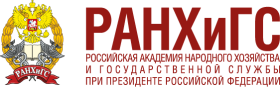 Лаборатория исследований бюджетной политики Института прикладных экономических исследований
СБАЛАНСИРОВАННОСТЬ РЕГИОНАЛЬНЫХ БЮДЖЕТОВ
4
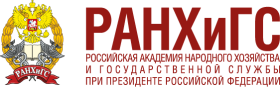 Лаборатория исследований бюджетной политики Института прикладных экономических исследований
РОСТ ДОХОДОВ КБР: основные источники
5
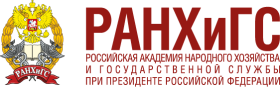 Лаборатория исследований бюджетной политики Института прикладных экономических исследований
РОСТ РАСХОДОВ КБР: основные направления
6
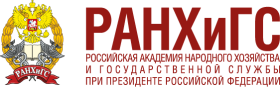 Лаборатория исследований бюджетной политики Института прикладных экономических исследований
ДИНАМИКА ГОСУДАРСТВЕННОГО ДОЛГА РЕГИОНОВ (1)
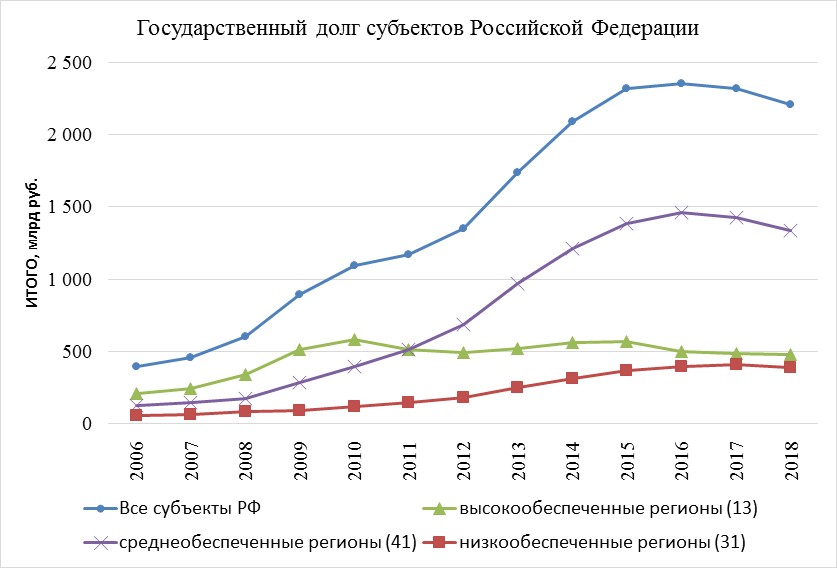 7
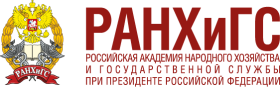 Лаборатория исследований бюджетной политики Института прикладных экономических исследований
Динамика государственного долга регионов (2)
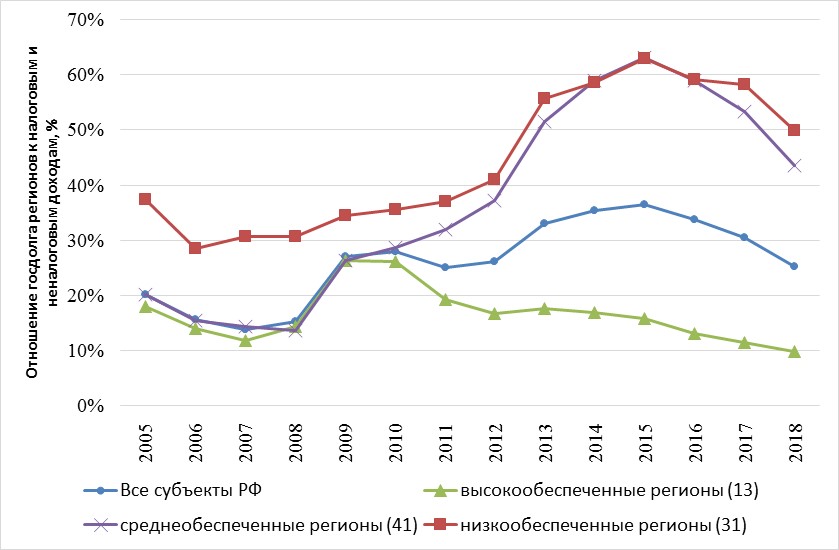 8
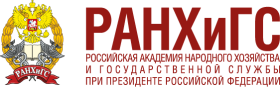 Лаборатория исследований бюджетной политики Института прикладных экономических исследований
государственный долг Новосибирской области
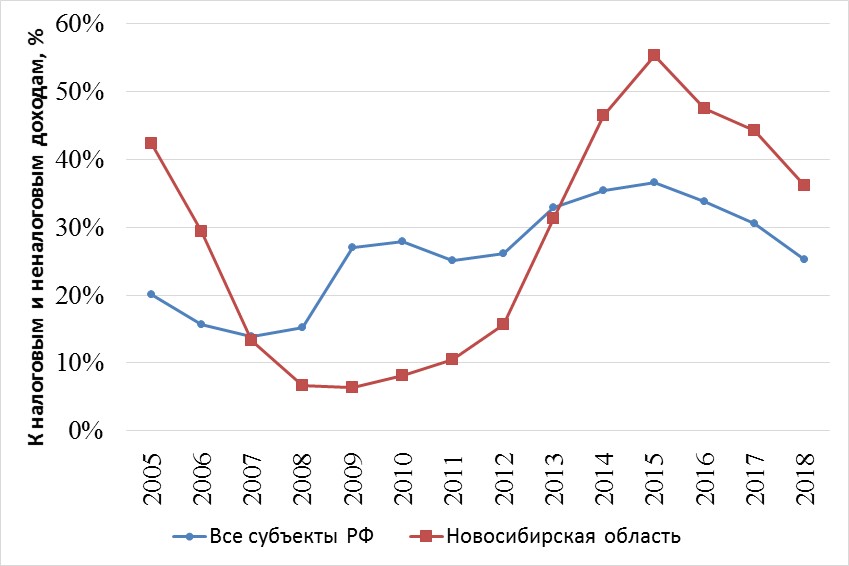 9
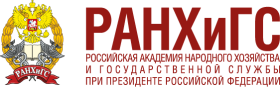 Центр исследований региональных реформ Института прикладных экономических исследований
ОБЪЕМ СУБНАЦИОНАЛЬНОГО ДОЛГА В СТРАНАХ МИРА
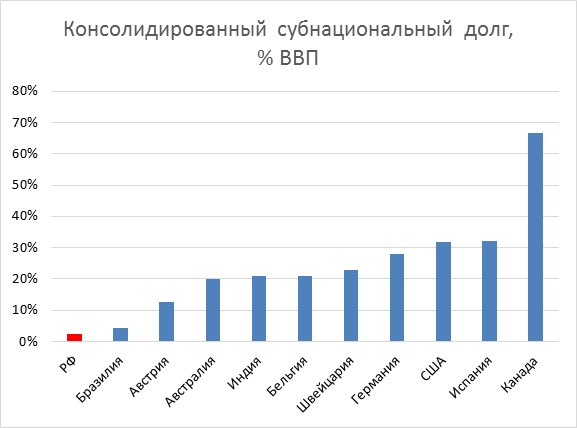 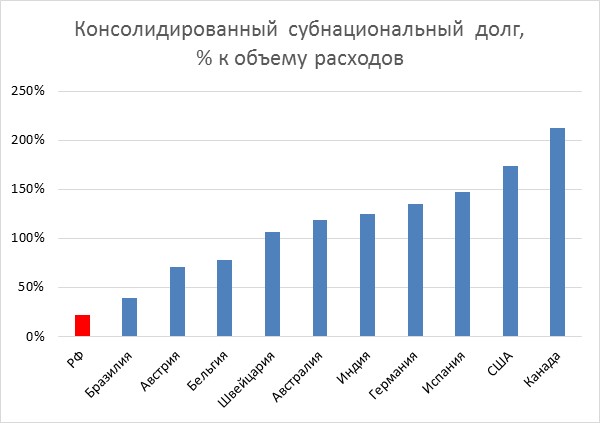 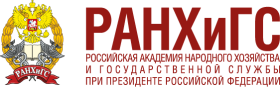 Лаборатория исследований бюджетной политики Института прикладных экономических исследований
СТРУКТУРА ГОСУДАРСТВЕННОГО ДОЛГА
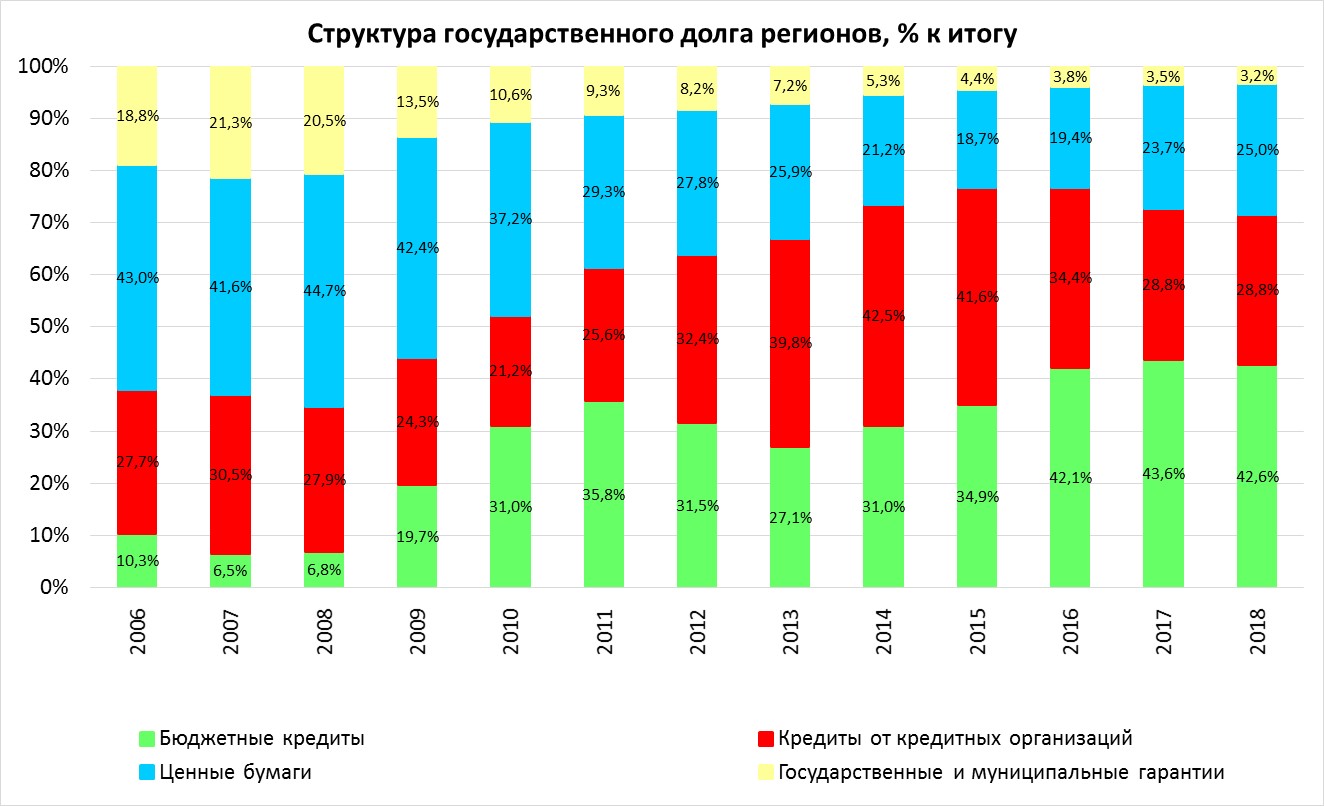 11
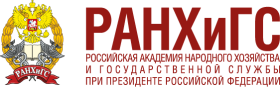 Центр исследований региональных реформ Института прикладных экономических исследований
Перспективы роста бюджетных доходов регионов в 2019 г. (1)
НП + НДФЛ + МБТ = 71,4% общего объема доходов КБР (2018 г.)
1. Среднегодовая рублевая стоимость нефти марки Urals в 2018 г. выросла более чем на 40%. Такой же рост в 2019 маловероятен. Более низкий ее рост будет сдерживать темпы роста налога на прибыль организаций
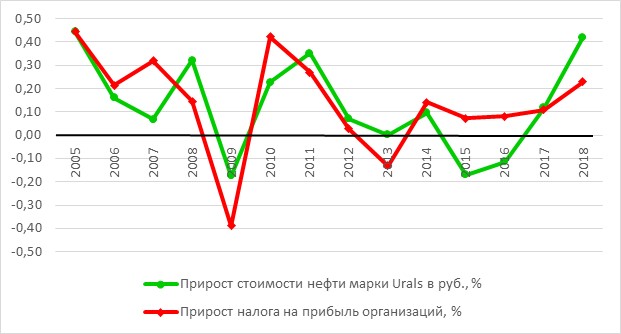 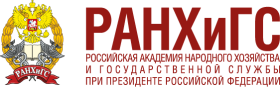 Центр исследований региональных реформ Института прикладных экономических исследований
Перспективы роста бюджетных доходов регионов в 2019 г. (2)
2. 2018 год был последним годом, когда темпы роста заработной платы большой категории работников бюджетной сферы во исполнение майских президентских указов 2012 года превышали темпы роста средней заработной платы в экономике, поэтому в 2019 г. бюджетный сектор перестанет быть драйвером роста фонда оплаты труда в экономике.
3. Темпы роста межбюджетных трансфертов регионам из федерального бюджета в 2019 году также будут снижаться: в соответствии с законом о федеральном бюджете в 2019 году они составят 107,9% против 122,4% в 2018 г.
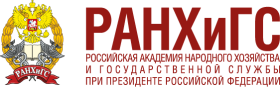 Центр исследований региональных реформ Института прикладных экономических исследований
Обеспечение достижения национальных приоритетов на региональном уровне (1)
Достижение целей бюджетной политики на региональном уровне невозможно без обеспечения сбалансированности региональных бюджетов
высокие показатели исполнения региональных бюджетов в 2018 г.
компенсация отмены налога на движимое имущество (183 млрд руб.):
предоставление дотаций на сбалансированность (96 млрд руб.);
передача на федеральный уровень 5 нозологий орфанников (110,7 млрд руб.);
передача регионам 30% акцизов на алкоголь;
повышение уровня софинансирования на выплату по 3 ребенку (20 млрд руб.);
акцизы на нефтепродукты регионам доведут до 100% к 2024 году, добавляя по 8% в год.
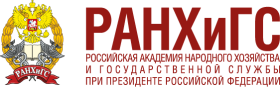 Центр исследований региональных реформ Института прикладных экономических исследований
Обеспечение достижения национальных приоритетов на региональном уровне (2)
Необходимые условия эффективной реализации региональных стратегий – периодический мониторинг и анализ достижения заявленных целей и показателей, а также обоснование вносимых в них изменений
Необходимо отказаться от практики принятия федеральных законов и иных федеральных НПА, предполагающих увеличение расходов или сокращение доходов региональных бюджетов без указания в финансово-экономическом обосновании (ФЭО) к данному НПА соответствующей финансовой оценки, а также без одновременного внесения изменений в российское зак-во, предусматривающих соответствующую финансовую компенсацию регионам. 
Нужно уходить от избыточного регулирования федеральными законами региональных полномочий, дав регионам больше самостоятельности. Рассмотреть возможность диф-го подхода к разграничению полномочий между федерацией и регионами
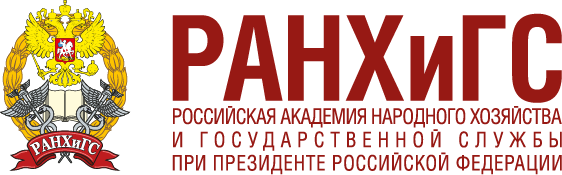 Спасибо за внимание!
Лаборатория исследований бюджетной политики Института прикладных экономических исследований
16